U3A Sustainable Energy Group
Agriculture and Food – focus on Britain
Andrew Partridge
September 2023
Sources
Philip Oliver’s presentation Feb 2023
DEFRA Agriculture in the United Kingdom data sets, July 2022
Nature Friendly Farming Network: Rethink Food – A Plan for Action, Oct 2022
Green Alliance: Shaping UK Land Use, Jan 2023
WWF: The Future of Feed, June 2022
UK annual consumption (millions of tons)
From: DEFRA Agriculture in the United Kingdom data sets, July 2022
[Speaker Notes: https://www.gov.uk/government/statistical-data-sets/agriculture-in-the-united-kingdom
Chapter 7 (Crops); Chapter 8 (Livestock)]
100%
100%
From: DEFRA Agriculture in the United Kingdom data sets, July 2022
[Speaker Notes: https://www.gov.uk/government/statistical-data-sets/agriculture-in-the-united-kingdom
Chapter 7 (Crops); Chapter 8 (Livestock)

Seem to be net exporter of raw potatoes, but import a lot of processed potatoes (eg frozen chips)
Fruit: 16% home produce; 28% from EU; 55% ROW]
UK agricultural land use
From: DEFRA Agriculture in the United Kingdom data sets, July 2022
[Speaker Notes: https://www.gov.uk/government/statistical-data-sets/agriculture-in-the-united-kingdom

Chapter 2, Table 2.1 
UK Utilised Agricultural Area is about 70% of UK total area (from source above)]
Use of crops – human and animal use compared
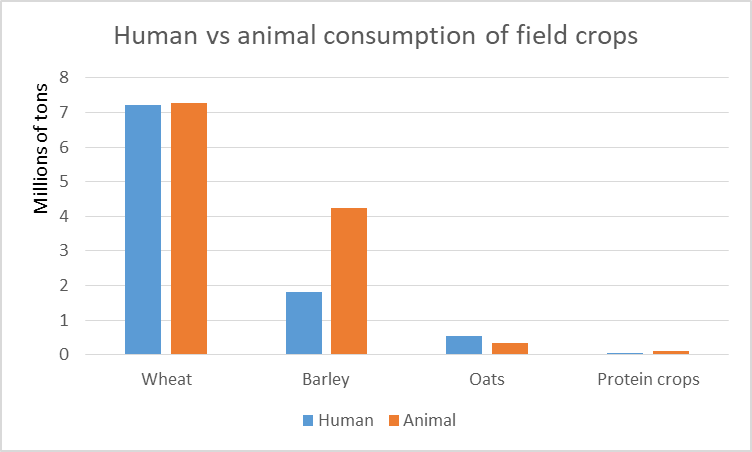 From imports
From: DEFRA Agriculture in the United Kingdom data sets, July 2022
[Speaker Notes: https://www.gov.uk/government/statistical-data-sets/agriculture-in-the-united-kingdom

Chapter 8 – Crops; 5-year average calculated 2017-2021
Human use of barley: brewing
‘Other’ use of wheat: brewing 
Amount of wheat for human consumption that is home-grown – derived from Agriculture and Horticulture Development Board (AHDB) ‘Supply and Demand’ publication Sept 2022. 5-year average figure used. This agrees closely with the gov.uk DEFRA figures if ‘other’ in the latter is assumed to be for brewing and all sourced from the UK.
Amount of wheat for animal consumption that is home-grown is from AHDB publication. DEFRA spreadsheet does not specify this.]
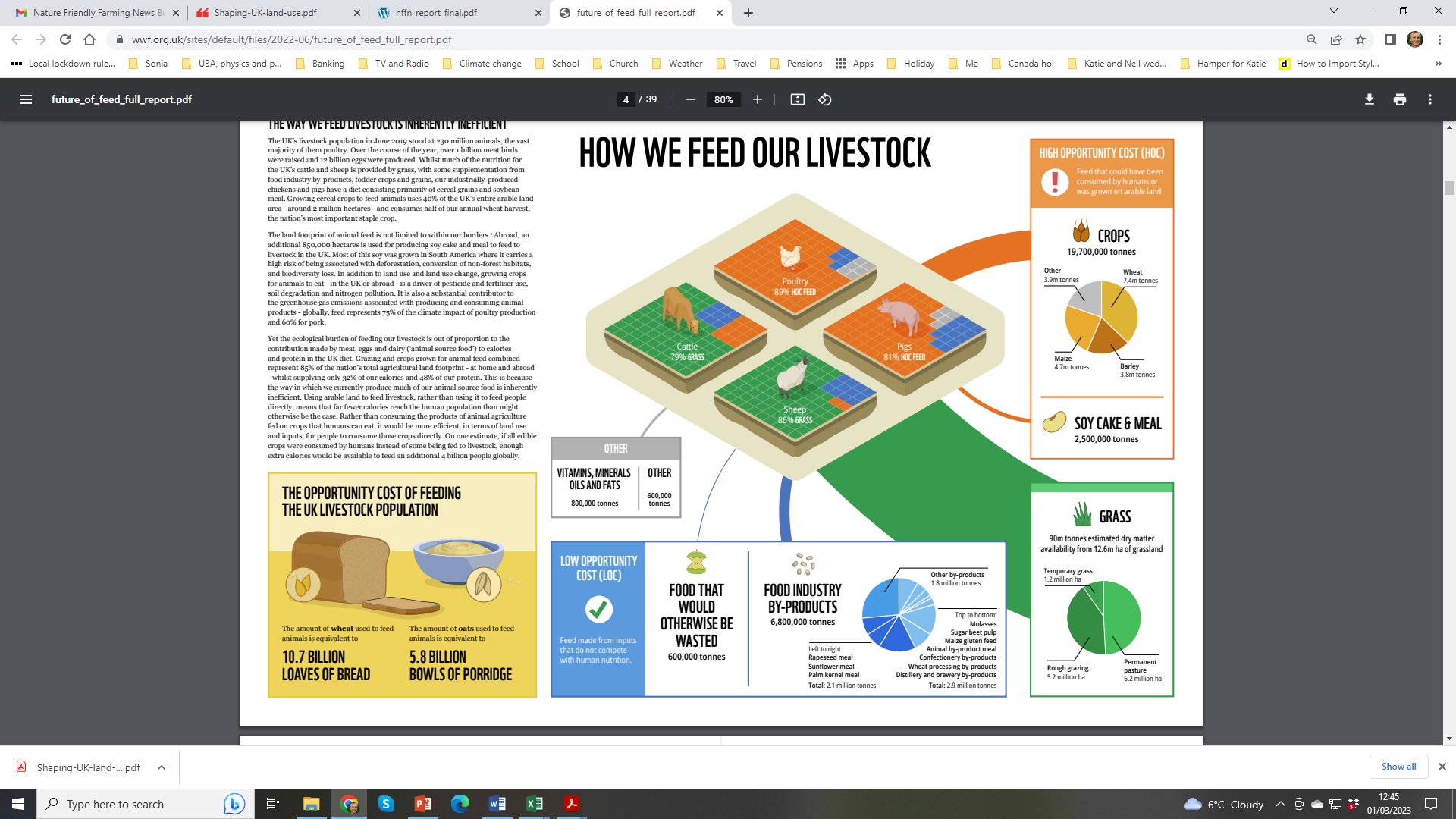 [Speaker Notes: WWF report The Future of Feed, June 2022  https://www.wwf.org.uk/sites/default/files/2022-06/future_of_feed_full_report.pdf
p7]
British livestock feed use – from NFU
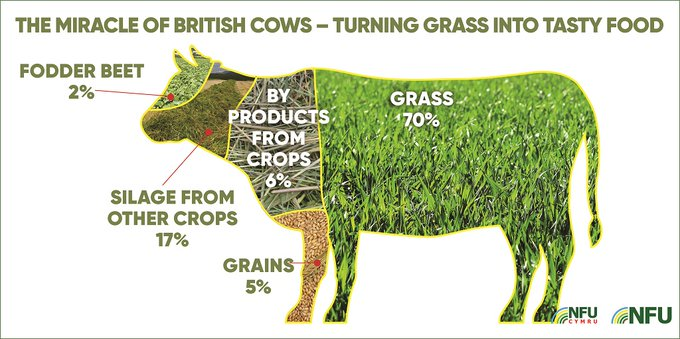 [Speaker Notes: https://www.fwi.co.uk/news/environment/farmers-accuse-bbc-of-bias-over-prime-time-anti-meat-programme]
Reasons for animal consumption of arable crops
Current human consumption needs met
Need for ‘break crops’ – eg oilseed rape, field beans, temporary pasture
Grains rejected for human consumption (eg inadequate protein)
Prohibition of using food waste and scraps for pig feed following ‘serious biosecurity breaches and human health hazards inc BSE’
Fast-maturing breeds favoured by intensive farming practices require high-protein diet
[Speaker Notes: Rejected for human consumption – from WWF report p24
https://www.wwf.org.uk/sites/default/files/2022-06/future_of_feed_full_report.pdf 

‘For example, a significant proportion of cereals currently used in animal feed are grade-outs that
do not meet supply chain quality grading standards. This includes, for example,
wheat that does not have a high enough proportion of protein to meet the demands
of bread manufacturers. These standards are to some degree subjective - low
protein content does not necessarily mean that wheat cannot be used to make
bread, just that there is not sufficient market demand for this kind of wheat. ‘

Prohibition of using food waste for pig-feed: WWF report, p10]
Sources of beef consumed in UK
[Speaker Notes: https://www.gov.uk/government/statistical-data-sets/agriculture-in-the-united-kingdom

Chapter 7 - Livestock]
UK Meat Consumption
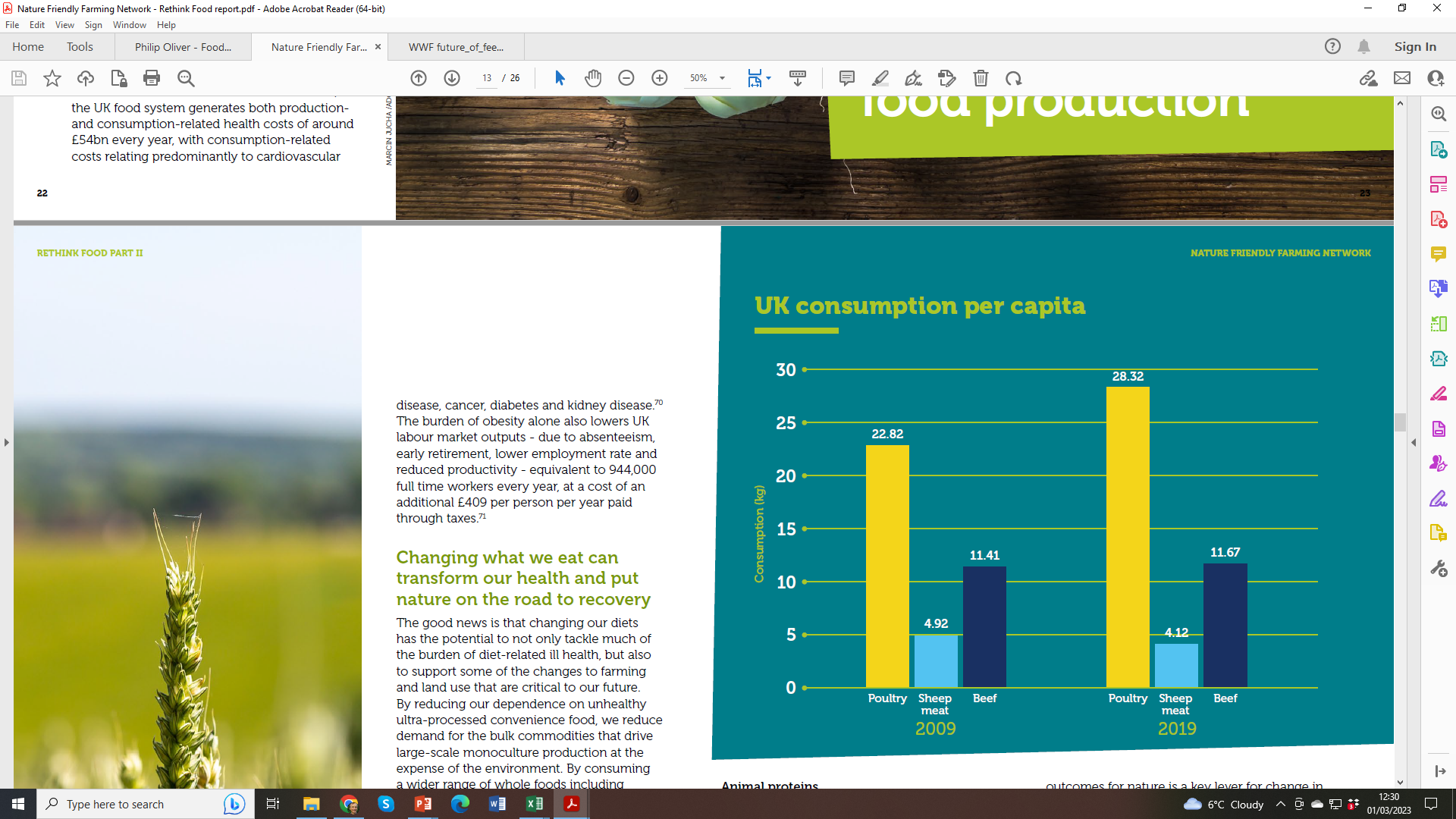 [Speaker Notes: Nature Friendly Farming Network report: Rethink Food – A Plan for Action Oct 2022 p25
https://www.nffn.org.uk/wp-content/uploads/2022/10/nffn_report_final.pdf]
UK livestock - trends
1980
2020
2020
1990
Home produced
Dairy
1980
Beef
1990
2020
Imported (from EU)
[Speaker Notes: https://www.gov.uk/government/statistical-data-sets/agriculture-in-the-united-kingdom
Chapter 8 (Livestock)]
WWF report recommendations
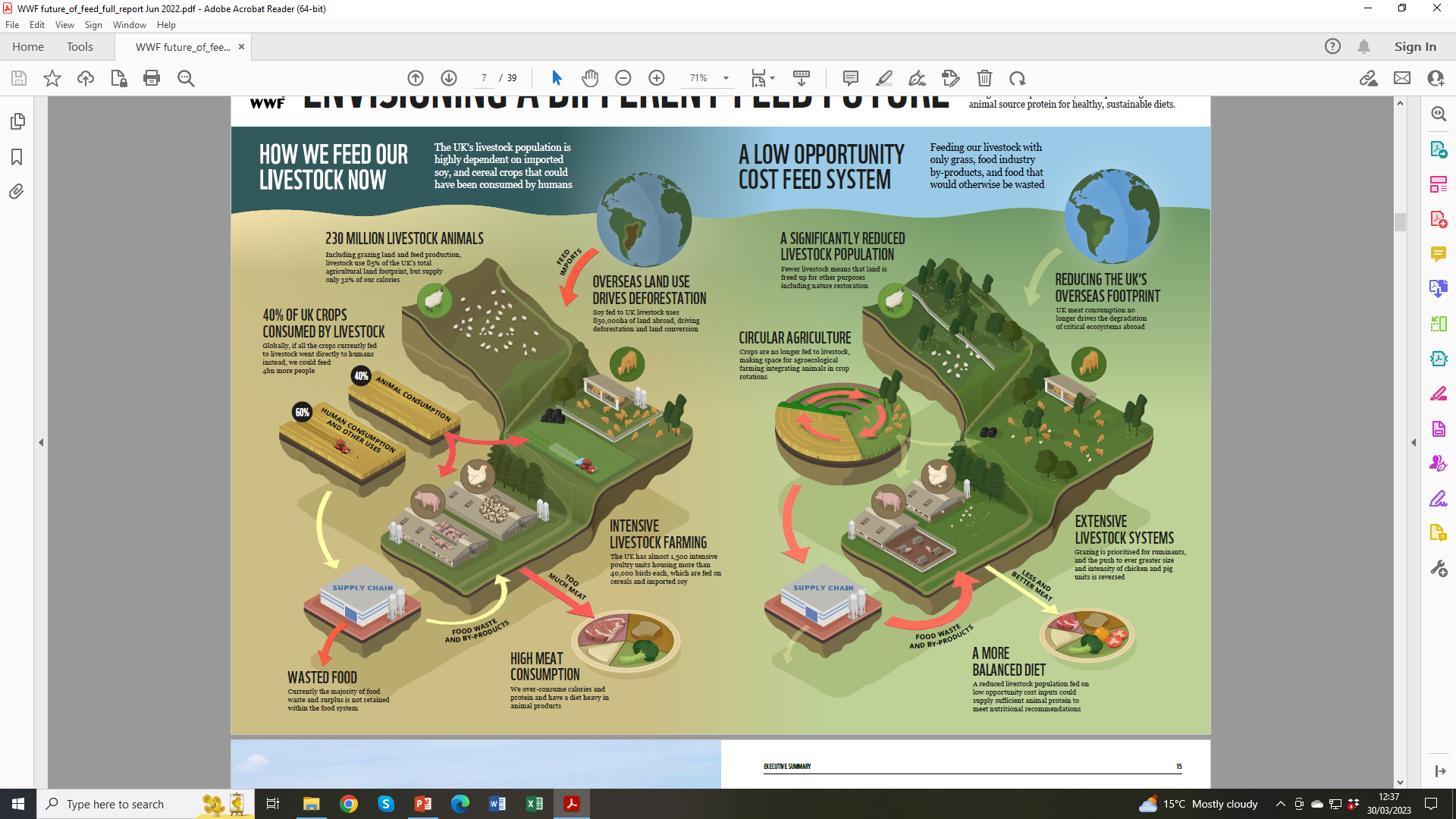 [Speaker Notes: WWF report The Future of Feed, June 2022  https://www.wwf.org.uk/sites/default/files/2022-06/future_of_feed_full_report.pdf
P12,13]
WWF report recommendations
Adopt as policy a move to reduce human meat consumption – ‘less but better’
Bring ‘low opportunity cost’ feed options into mainstream policy discussion
Significantly reduce pig and poultry populations; move away from intensive farms (reducing nitrogen pollution and damage to aquatic ecosystems),
Retain grazing livestock (ie cattle and sheep) – key to a low opportunity cost system - but in reduced numbers; move to breeds able to spend most of the year outside 
Reconsider use of food-waste as animal feed, as in parts of Europe
Avoid a ‘one-dimensional’, greenhouse-gas-based, approach to food policy
View from horticulture sector:

Horticulture should receive gov’t support as other agriculture sectors do
Especially if eg investment in renewable energy for glasshouses is to occur
Currently excessive pressure from supermarket buyers
[Speaker Notes: WWF report The Future of Feed, June 2022  https://www.wwf.org.uk/sites/default/files/2022-06/future_of_feed_full_report.pdf
Most items p17; grazing livestock key to low opportunity cost feed system p10; nitrogen and aquatic impact of intensive poultry and pig farms p14
Dangers of ‘one-dimensional approach’ (p17): ‘For instance, some dietary sustainability recommendations prioritise poultry meat consumption because of its low greenhouse gas emissions per gram of protein. The low opportunity cost feed framework turns this on its head, highlighting the pressures that intensively-produced poultry places on the environment locally and globally.’

Horticulture points from Sustain – Sustainable farming campaign blog – 23 Feb 2023 - https://www.sustainweb.org/blogs/feb23-glasshouse-half-empty/]
Further points from WWF report
Move towards agroecological farming with more ‘slack’ to aid biodiversity
Avoid large-scale conversion of pasture to arable land (grassland a major reservoir of carbon)
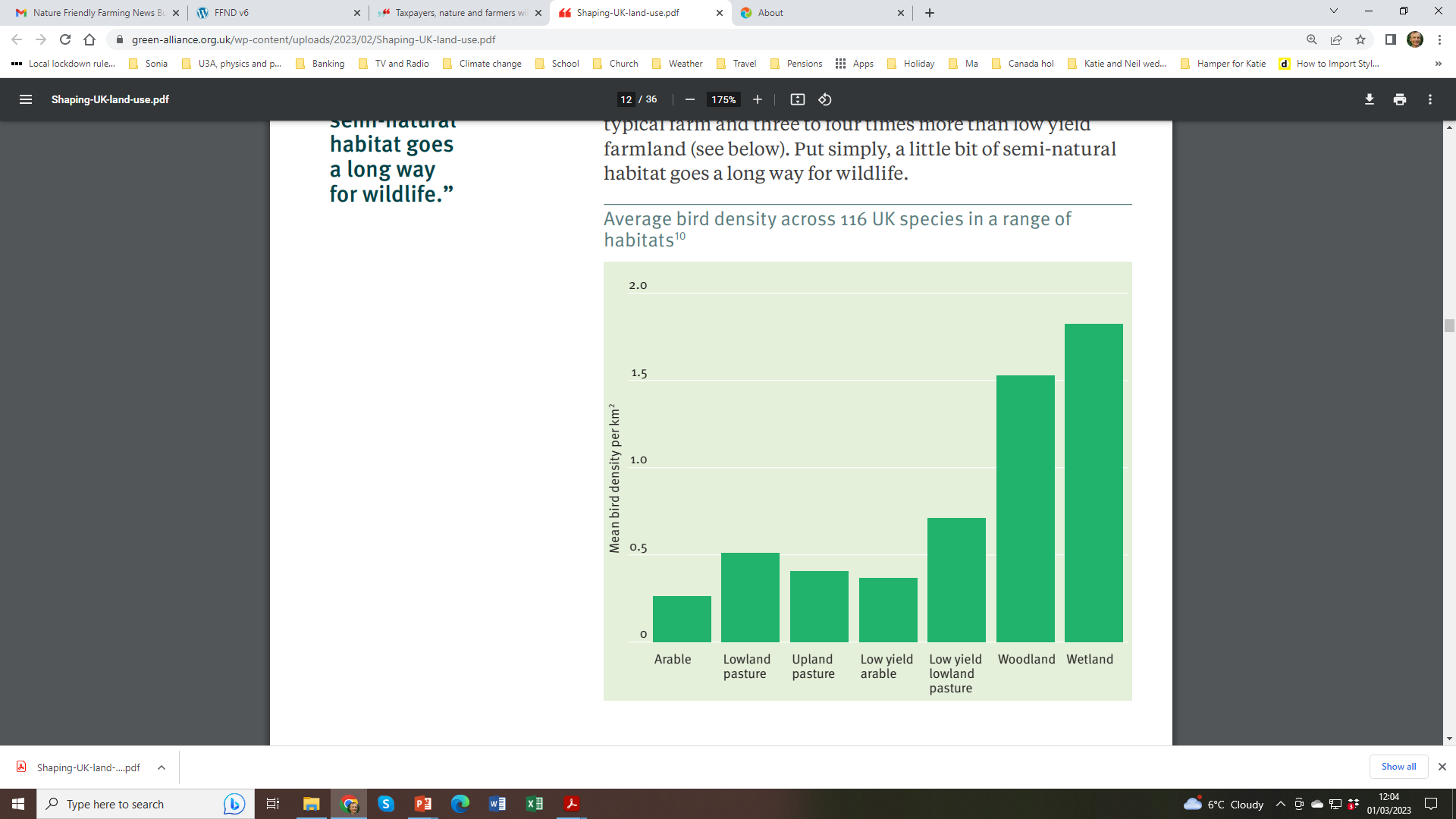 From Green Alliance report – Shaping UK Land Use
Note: Use of low-opportunity-cost-fed livestock increases nutritional output of land over a purely vegan approach, as animals are consuming material that humans cannot
[Speaker Notes: WWF report The Future of Feed, June 2022  https://www.wwf.org.uk/sites/default/files/2022-06/future_of_feed_full_report.pdf
Grassland a carbon reservoir p27; benefits over purely vegan approach – p8; agroecological approach – p14]
GHG contributions per 100 grams of protein
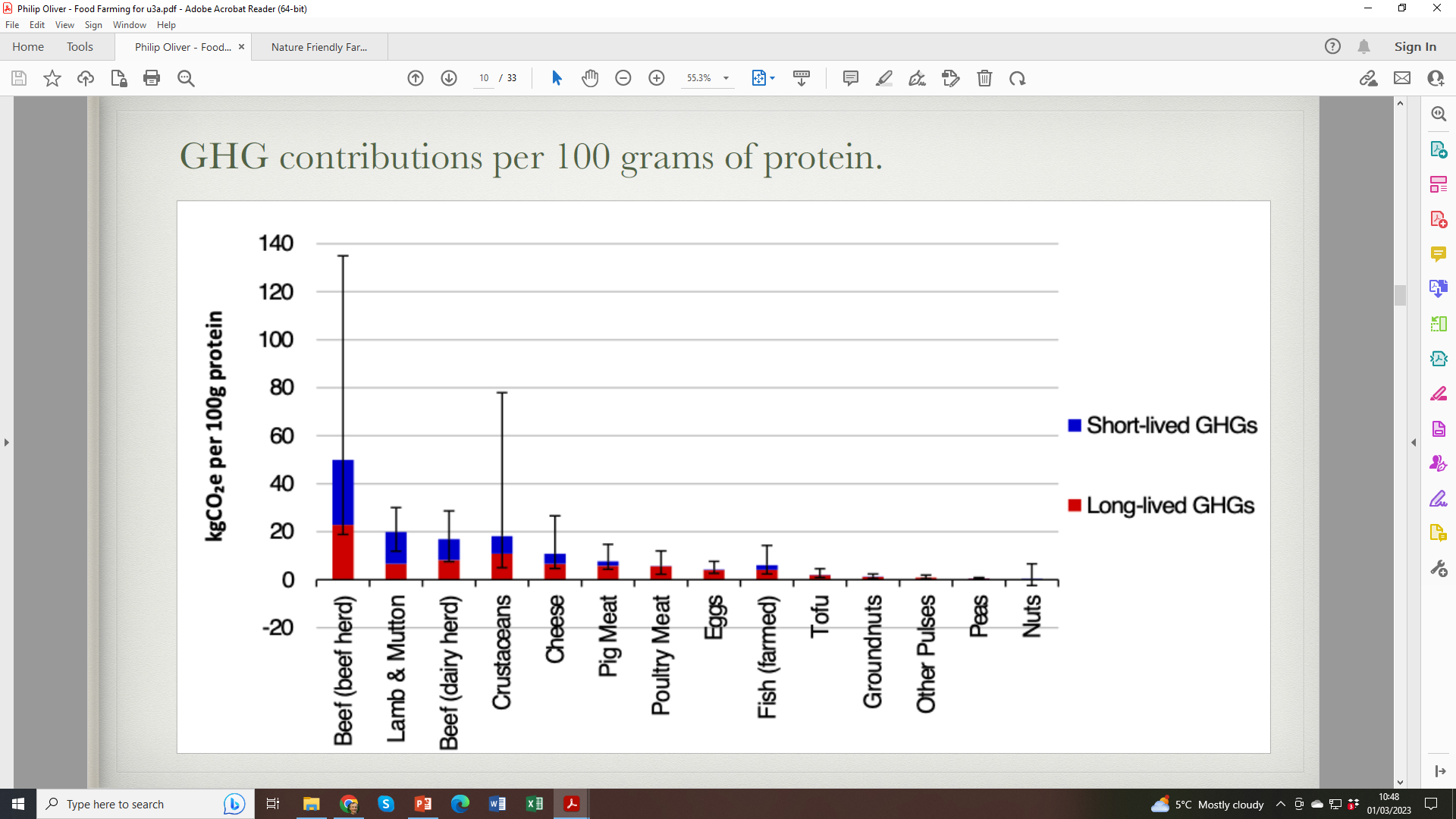 [Speaker Notes: From Philip Oliver’s presentation ‘Food Farming for U3A’ – Feb 2023]
Agricultural greenhouse gas emissions – short-lived and long-lived gases
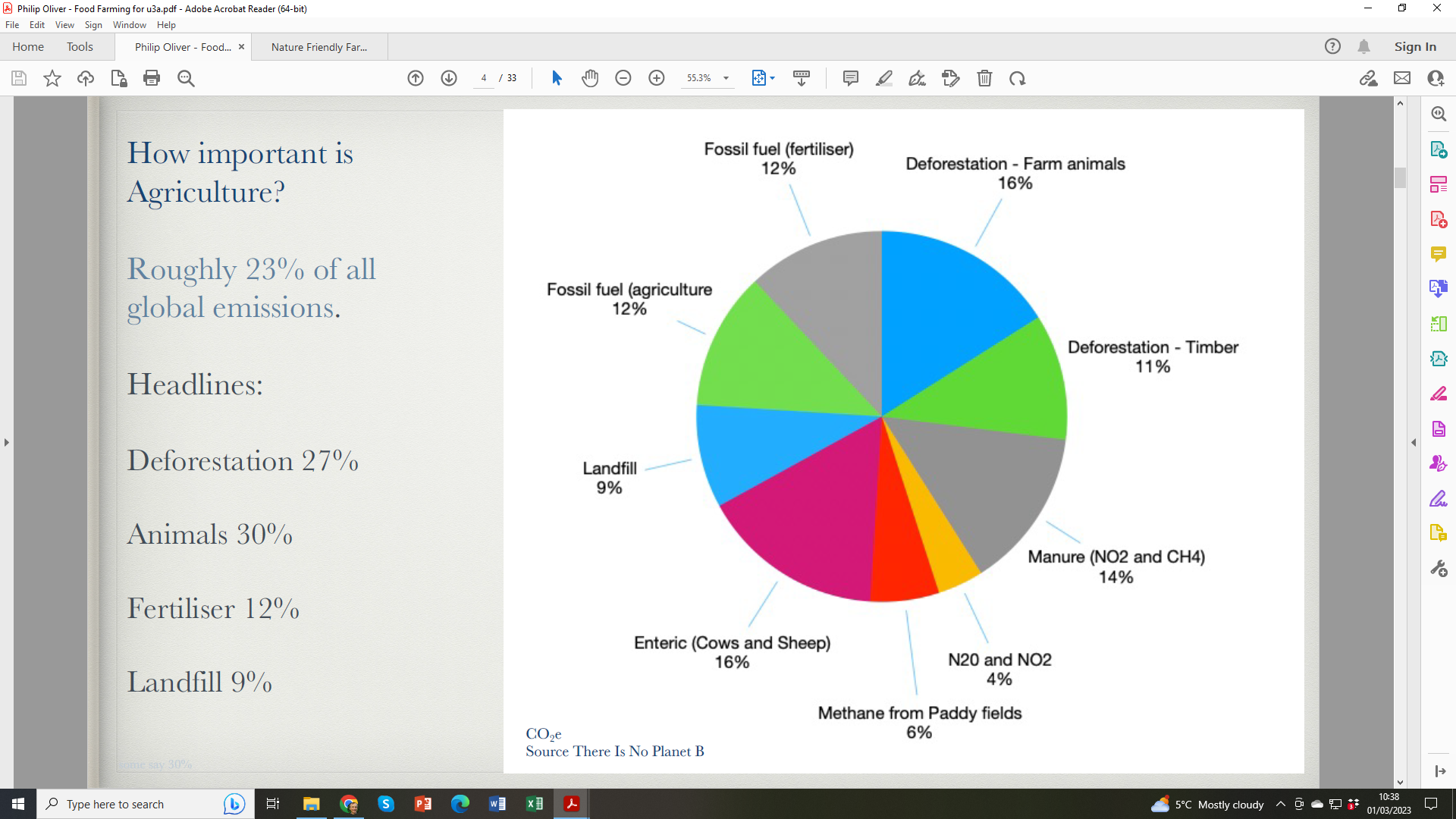 If nothing changes:
Atmospheric CO2 content
Time
Atmospheric CH4 content
Time
The issue of methane emissions :Cyclical nature of ruminant emissions
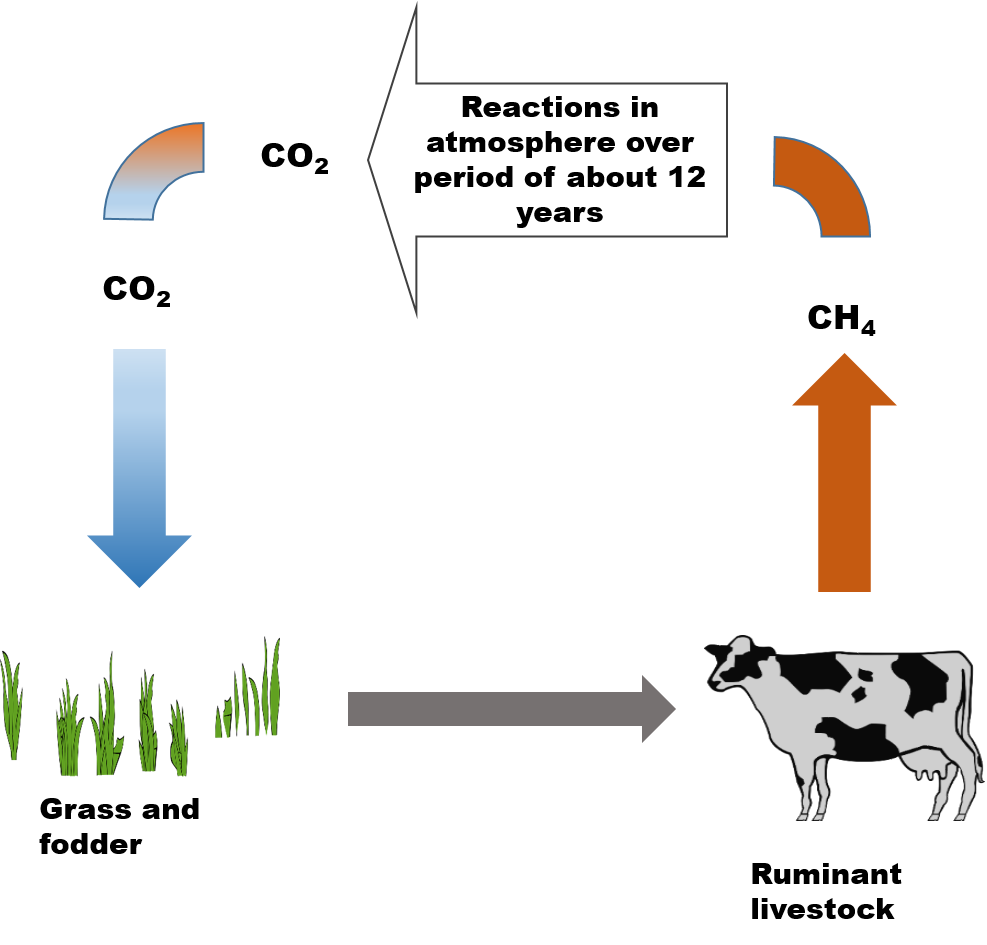 Comparing CH4 and CO2
Q: How to compare the two different behaviours in studies?
A: The GWP100 metric – CO2e – CO2 equivalent

Attempt at explanation follows….
Agricultural greenhouse gas emissions – short-lived and long-lived gases
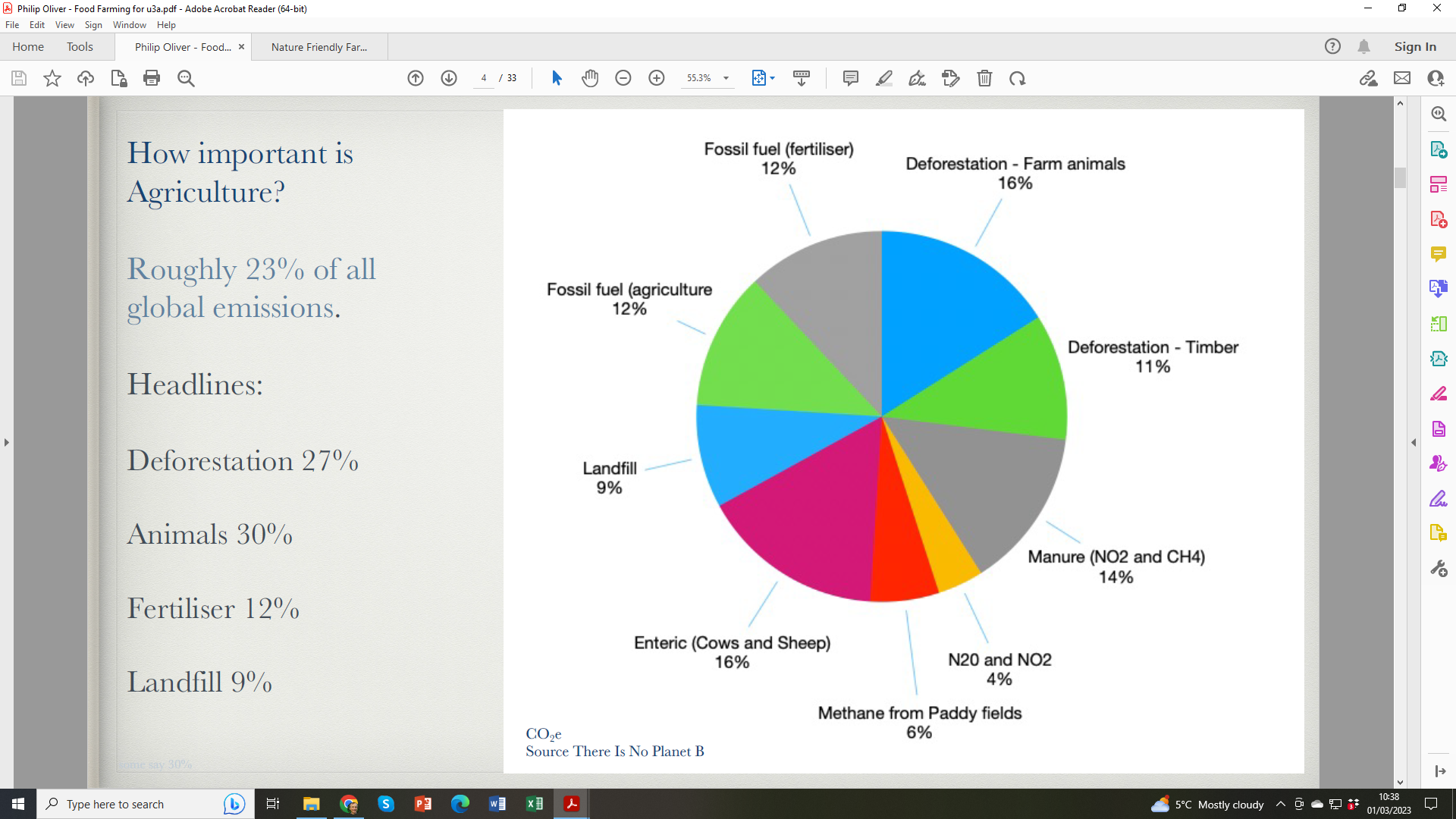 If nothing changes:
Atmospheric CO2 content
Time
Atmospheric CH4 content
CO2e emissions
Time
Time
Agricultural greenhouse gas emissions – short-lived and long-lived gases
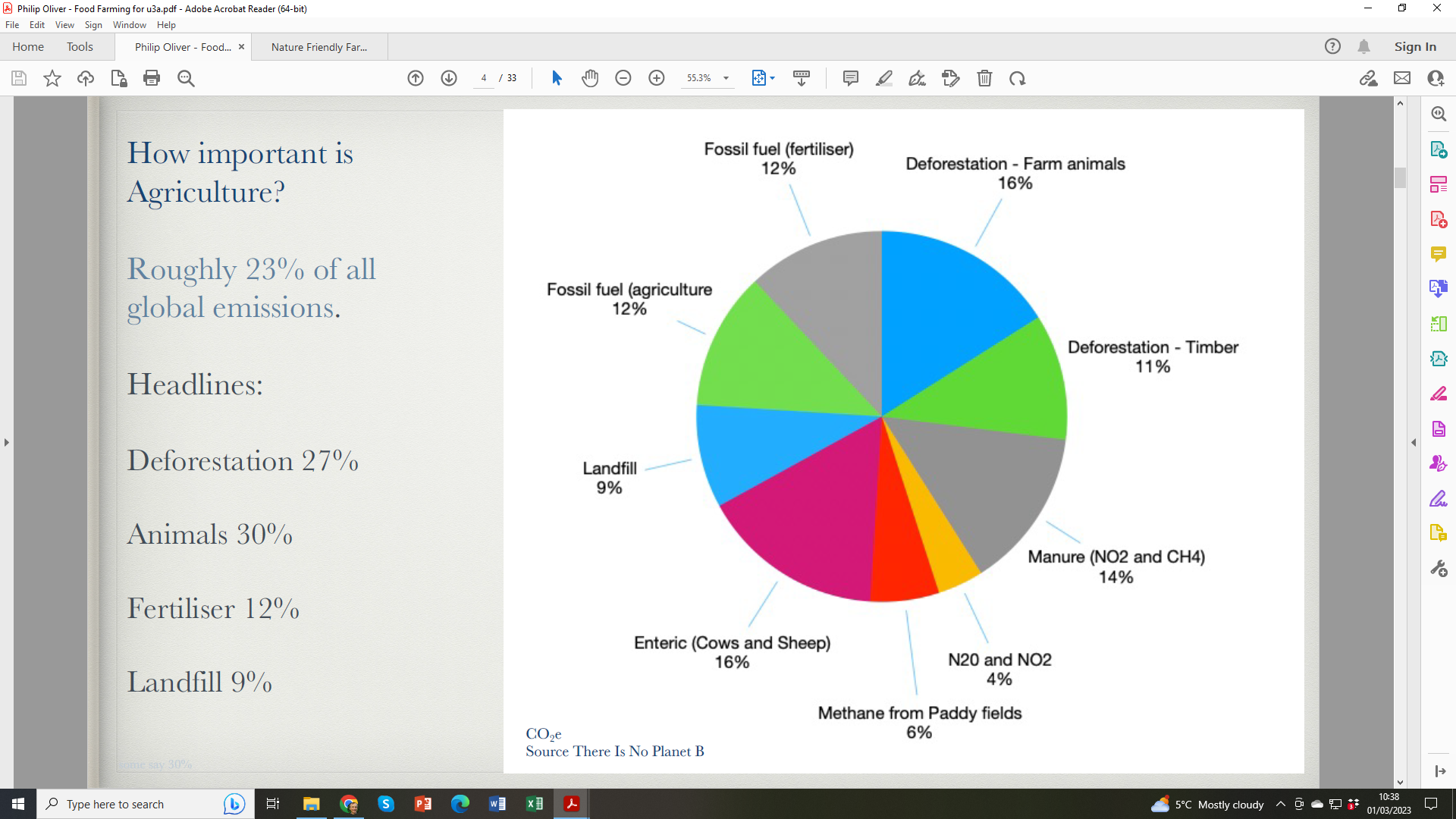 If emissions reducing:
Atmospheric CO2 content
Time
Atmospheric CH4 content
CO2e emissions
Time
Time
[Speaker Notes: Pie chart from Philip Oliver’s presentation ‘Food Farming for U3A’ – Feb 2023]
Livestock trends and global temperature impact
Global situation: Whilst the human population grows 1% per year the livestock population is growing 2.4%
But….
Atmospheric Methane content due to UK cattle
Dairy
1980
Atmospheric CH4 content
Beef
2020
ie ‘Net negative’ global warming effect
Time
[Speaker Notes: Global situation - from Philip Oliver’s presentation ‘Food Farming for U3A’ – Feb 2023]
Implications
Almost all studies use the GWP100 metric for calculating methane effects

Eg: BBC News item 20th July 2023: Eating less meat 'like taking 8m cars off road‘ – from Livestock Environment And People (LEAP) project – Nature Foods, lead author: Peter Scarborough, professor of population health, Oxford Martin School


Food Climate Research Network report: Grazed and confused?, Food Climate Research Network (Lead institution: Oxford University Environmental Change Institute),  2017
What should I do?….
Eat less but better meat…
  	- but focus reduction on chicken and pork, rather than 	beef and lamb
Grow more of my own fruit and veg?
Attempt to promote a better treatment of methane effects
Letters re Methane and Climate Change